Adrenergic Agents
PhD student Mohammed Majid Jasim
Introduction
Adrenergic Agents: Are Drugs That Act On The Sympathetic Nervous System (SNS) Widely Used In Veterinary Anesthesia For The Management Of Cardiorespiratory Function. In Order To Understand The Mechanism Of Action Of The Different Drugs, It Is Important To Have A  Knowledge Of The Physiology Of Adrenergic Receptors And The Autonomic Nervous System.
Adrenergic receptors
Adrenergic receptors 

                                
                                 Alpha                      dopamine                   Beta 
                                                          
                                                             D1                   D2                
                               1                     2                                             1                     2
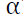 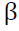 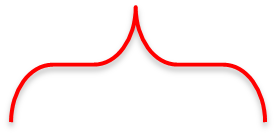 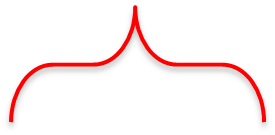 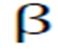 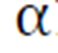 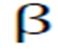 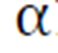 Naturally occurring catecholamines:
1-Epinephrine(adrenaline): 
Epinephrine acts non‐selectively and directly as an agonist at all of the adrenergic receptors (α1, α2, β1, and β2). In veterinary anesthesia, epinephrine is principally used to support cardiovascular function during cardiopulmonary resuscitation.
Route of administration:
In animals, it is administered systemically by intravenous injection or via the airway during resuscitation (intratracheal administration).
@Epinephrine Is Also Formulated With Local Anesthetic 
Solutions For Infiltration In Dentistry.
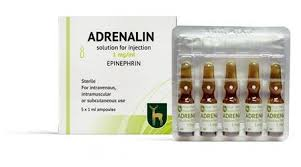 Side Effects: 
 The increases in blood pressure and cardiac index were also associated with increased lactate concentrations and progressive metabolic acidosis.
Extravasation of epinephrine can cause tissue necrosis due to localized vasoconstriction, hence care must be taken during intravenous administration.
Basal metabolic rate is increased, resulting in a slight increase in body temperature following administration. 
Plasma glucose concentration is increased via multiple mechanisms, including inhibition of insulin secretion. 
@Epinephrine has a very short half‐life due to rapid metabolism, necessitating frequent redosing or administration by infusion for a prolonged effect.
2-Norepinephrine(Nor Adrenaline):
Norepinephrine acts as an agonist at α1‐, α2‐ and β1‐adrenergic receptors, with effects at α‐adrenergic receptors. Norepinephrine is predominantly used during anesthesia to manage hypotension, particularly when caused by a reduction in systemic vascular resistance (vasodilation) due to sepsis or administration of volatile anesthetic agents.
Norepinephrine causes dose‐dependent increases in systolic, diastolic, and mean arterial blood pressures, cardiac output, and systemic and pulmonary vascular resistance. 
Side Effect:
Norepinephrine will also cause coronary vasodilation to promote increased coronary blood flow. Tachycardia is less likely when compared with administration of epinephrine.
@Exogenously Administered Norepinephrine Is Metabolized Similarly To Epinephrine And Has A Short Half‐life. Unlike Epinephrine, Approximately 25% Of Administered Norepinephrine Is Extracted From The Circulation As It Passes Through The Lung.
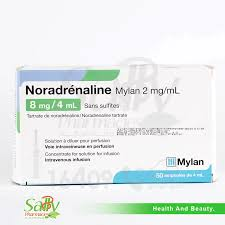 3-Dopamine: 
The receptor effects of dopamine are dose dependent. At low doses (1–2μg/kg/min)   , effects on dopamine D‐1 and D‐2 receptors.
Dopamine will also stimulate the release of endogenous norepinephrine from presynaptic storage sites at adrenergic receptors to cause an endogenous sympathomimetic effect. Dopamine is predominantly used by continuous rate infusion to improve hemodynamic parameters.
At dose rates less than 10 μg/kg/min, leading to increases in myocardial contractility, heart rate, cardiac output, and coronary blood flow. At dose rates greater than 10 μg/kg/min, leading to increased systemic and pulmonary vascular resistance, venous return, and PCV due to splenic contraction.
Dopamine Has A Short Half‐life Of Approximately 3 Min, And Therefore Is Given By Continuous Rate Infusion. Onset Of Action After The Start Of An Infusion Can Be Up To 5 Min.
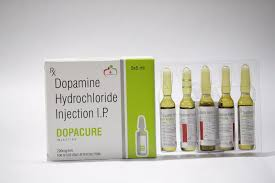 Synthetic Catecholamines:
1-Dobutamine: 
Dobutamine primarily stimulates β1‐adrenergic receptors, but at higher dose rates (5–10 μg/kg/min) will also stimulate β2‐ and α1‐ adrenergic receptors. Dobutamine is principally used to augment low cardiac output states associated with reduced myocardial function.
In cats, dobutamine at similar dose rates to those studied in dogs also had limited effects on blood pressure and increased heart rate. Systemic vascular resistance decreased, reflecting the β2‐adrenergic receptor agonist effects of the drug causing peripheral vasodilation in skeletal muscle.
2-Dopexamine:
Dopexamine is a potent stimulator of β2‐adrenergic receptors with weak agonist effects at β1, D‐1 and D‐2 receptors. Dopexamine inhibits the neuronal uptake of endogenous catecholamines. Dopexamine is not commonly used clinically in dogs.
Side Effect: 
Higher dose rates(at or above 5 μg/kg/min) were associated with tachycardia, cardiac arrhythmias, muscle twitching, and poor recoveries from anesthesia.
Dopexamine causes bronchodilation.
Blood flow to the gastrointestinal system and kidneys is increased due to increased cardiac output and reduced regional vascular resistance; there is increase in urine output.
3-Isoproterenol (Isoprenaline):
Isoproterenol is a very potent synthetic catecholamine that is an agonist at β1‐ and β2‐adrenergic receptors. Isoproterenol is used to increase heart rate and myocardial contractility during anesthesia.
Side effect:
Isoproterenol is a potent bronchodilator
ventilation perfusion mismatching; which has the potential to causes systemic hypoxemia. It causes stimulation of the central nervous system and therefore can increase the level of arousal during general anesthesia . 
Isoproterenol increases splanchnic and renal blood flow via selective vasodilation.
1‐adrenergic Receptor Agonists
1-Phenylephrine:
 Phenylephrine is a direct‐acting sympathomimetic amine with potent α1‐adrenergic receptor agonist effects and therefore it is often referred to as ‘vasopressor’. Phenylephrine is used systemically during anesthesia to increase systemic vascular resistance and therefore increase blood pressure. Phenylephrine can also be administered topically to mucosal surfaces to produce localized vasoconstriction and reduce edema or hemorrhage.
@Phenylephrine will reduce uterine blood flow and it is generally recommended to avoid administration during pregnancy due to potential adverse effects on fetal oxygen delivery.
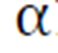 2-Methoxamine:
Methoxamine is a direct‐acting sympathomimetic with specific α1‐adrenergic receptor agonist effects and is also classified as a vasopressor. The clinical effects of methoxamine are similar to those of phenylephrine; however, methoxamine is purported to have a longer duration of action.
α2‐Adrenergic Receptor Agonists:
Dexmedetomidine, Medetomidine, Detomidine, Xylazine, Romifidine:
These agents are not classified as sympathomimetics but they are used extensively in veterinary medicine for their excellent sedative and analgesic properties. 
β2‐Adrenergic receptor agonists:
Clenbuterol, albuterol (salbutamol), terbutaline:
are used for the management of bronchospasm in people with asthma. In veterinary medicine, they are used to treat bronchospasm in both awake and anesthetized animals. In addition, clenbuterol has been used illegally to increase the muscle mass and reduce the fat composition of carcasses of food‐producing animals.
Side Effect: 
These Agents Stimulate Na+/K+ ATPase, Leading To Increased Intracellular Uptake Of K+ And Hypokalemia. 
The Blood Glucose Concentration Typically Increases. 
In The Respiratory System, They Cause Relaxation Of Bronchial Smooth Muscle And Reversal Of Hypoxic Pulmonary Vasoconstriction.
Mixed α‐ And β ‐adrenergic Receptor Agonists:
1-Ephedrine:
Ephedrine has both direct and indirect sympathomimetic actions, acting as an agonist at α1‐, α2‐, β1‐, and β2‐adrenergic receptors. Ephedrine is used in the management of hypotension during anesthesia. Its longer duration of action compared with many other vasopressors.
Side effect:
Increased cardiac output, stroke volume, blood pressure, and global oxygen delivery; however, these effects were very transient.
Ephedrine reduces renal blood flow with an associated reduction in glomerular filtration rate.
2-Metaraminol:
Similarly to ephedrine, metaraminol is a synthetic amine with both direct and indirect sympathomimetic effects. Metaraminol is not commonly used in veterinary anesthesia.